European Languages Day
26 September
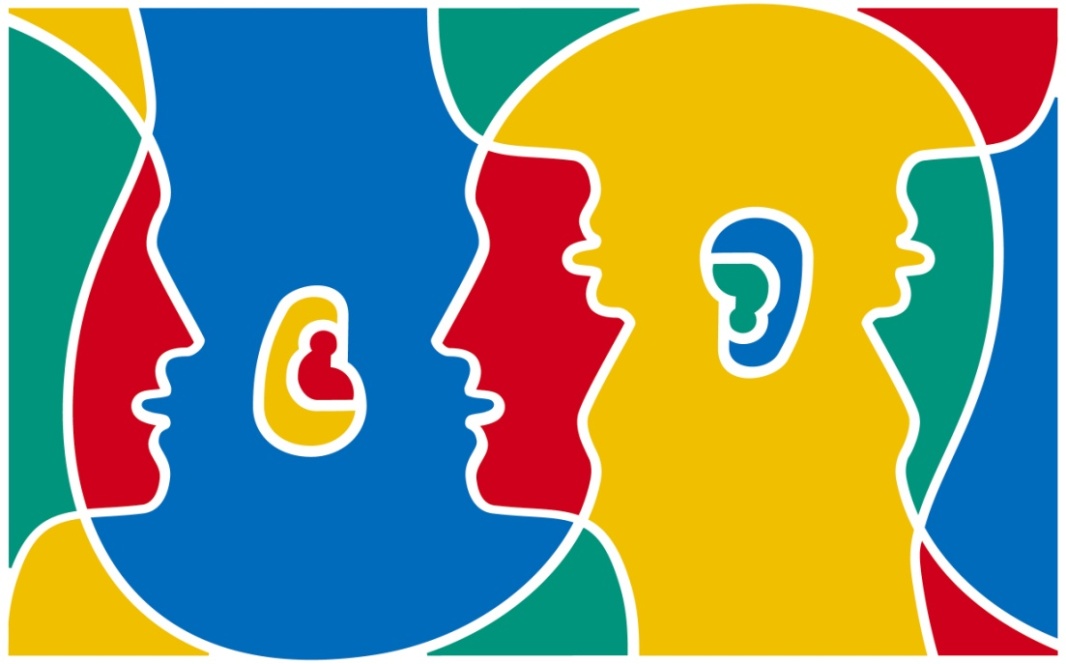 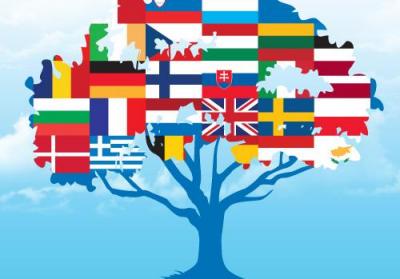 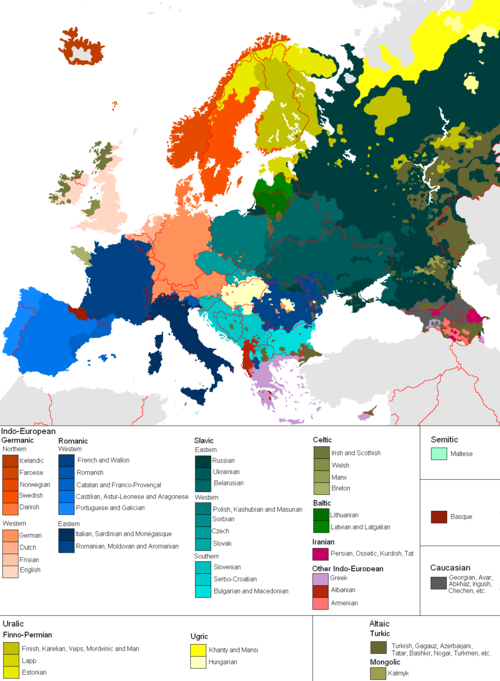 What do we study languages for?
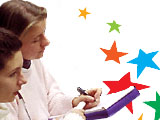 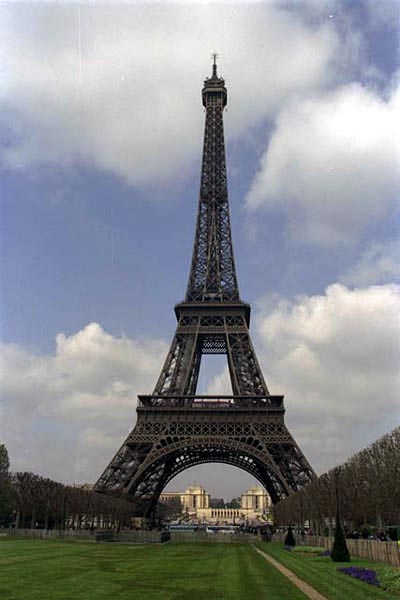 Reading
books
Travelling
Meeting people
Periodicals
Correspondence
Outlook
Traditions
Manuals
Memory training
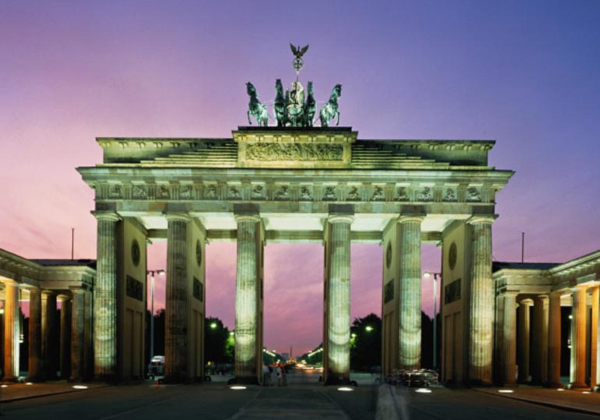 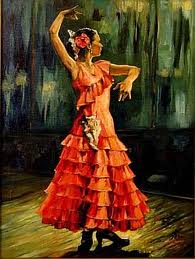 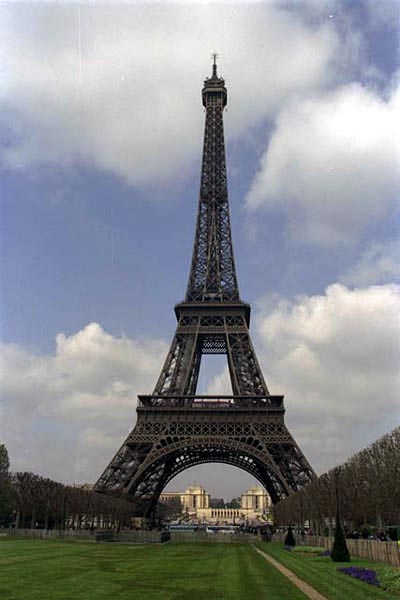 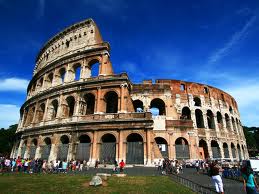 Come ti chiami?
Mi chiamo Gina.
Me llamo Miguel.
Comment t’appeles tu?
Wie heißt du?
Je m'appelle
Pierre.
Ich heiße Carl.
?Cómo te llamas?
Comment ça va?
Alles gut,danke
Como estas?/Que tal?
Wie geht es dir?
Come stai?
Muy bien, gracias!
Benissimo!
Merci,ça va bien.
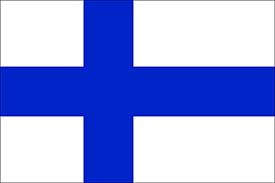 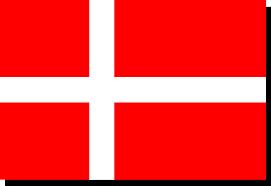 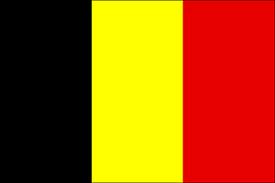 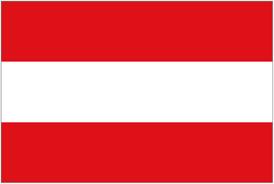 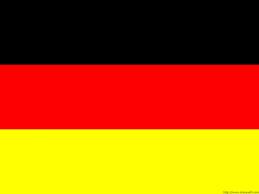 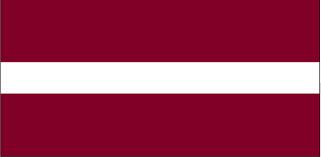 помидор
мемуары
айсберг
фортепиано
парад
шиншилла
абажур
одеколон
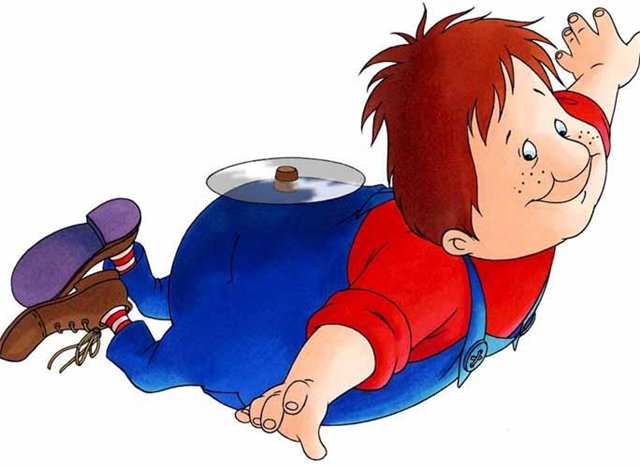 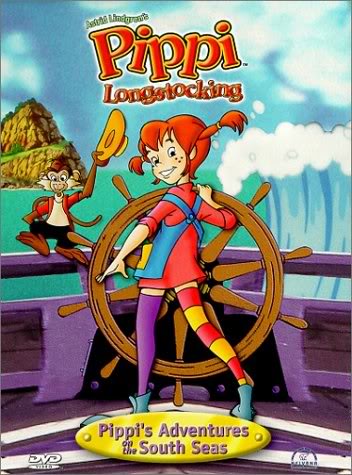 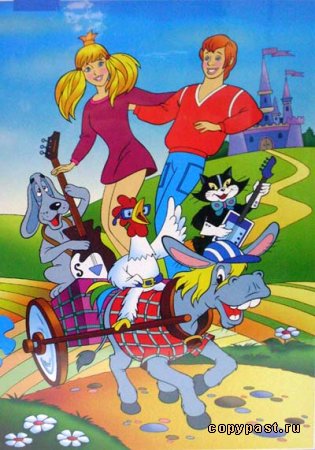 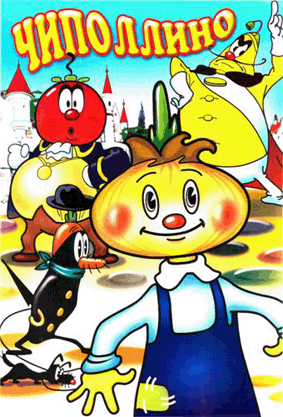 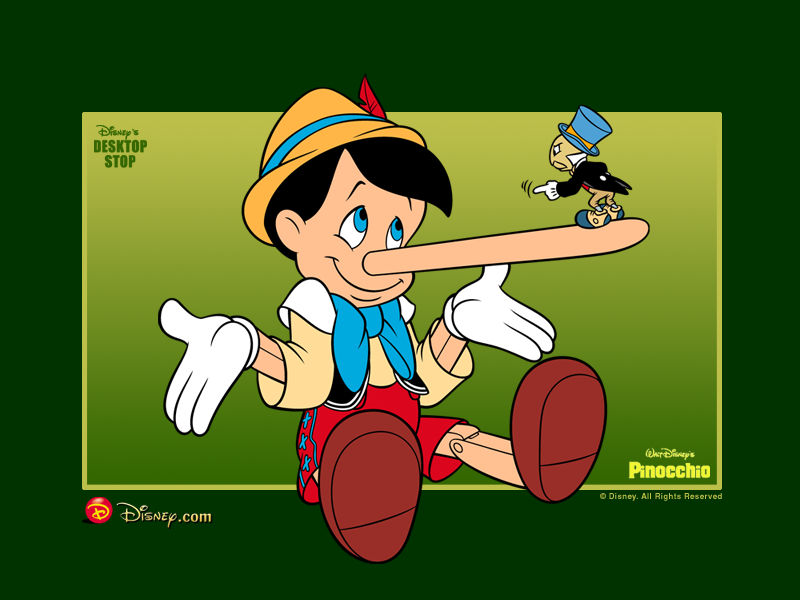 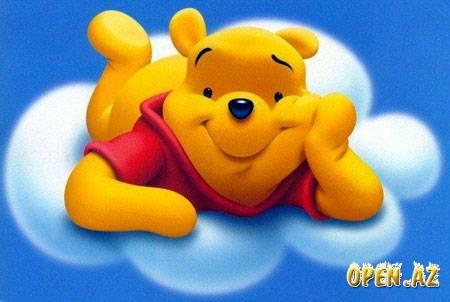 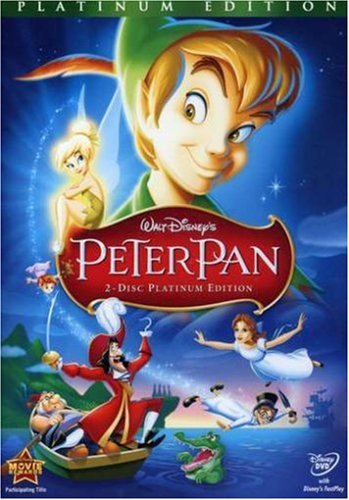 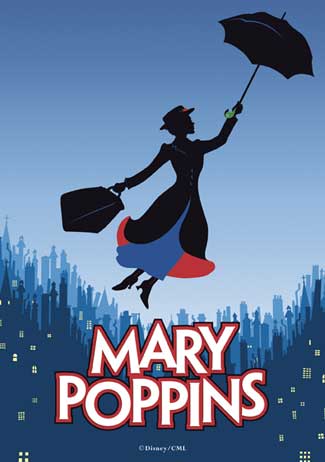 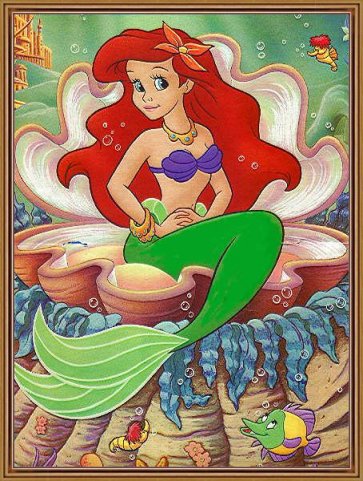 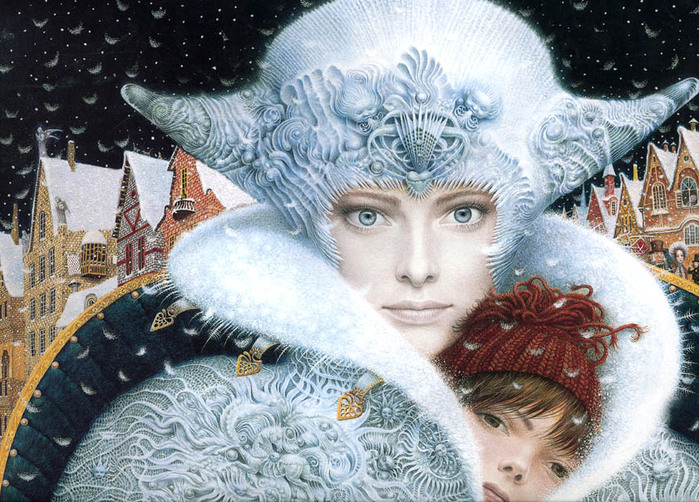 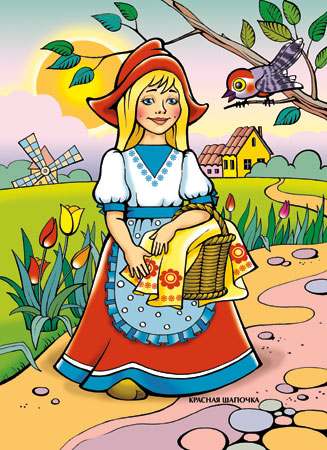 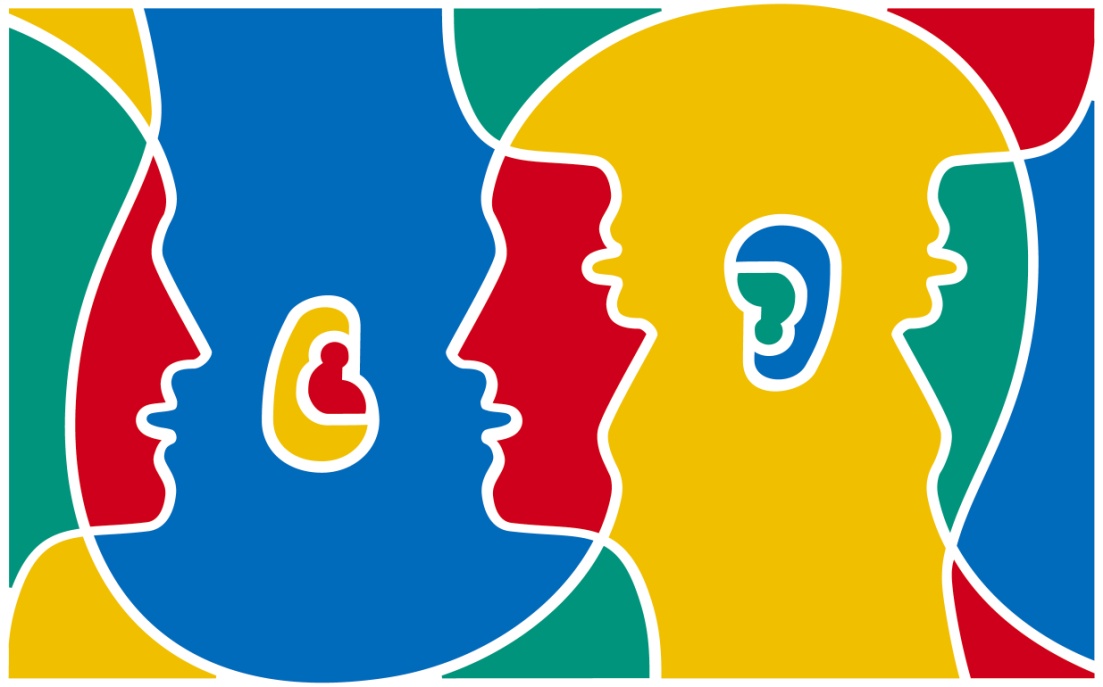